SQ3R method of reading
Modibo SANGARE, M.D., Ph.D., Associate professor

University of Sciences, Techniques and technologies of Bamako (USTTB)
July 4th-6th, 2023

AFREHealth manuscript writing
English Course 2
7/18/2023
1
Rationale
https://images.app.goo.gl/hSwG6fBo365dvdQZ6
7/18/2023
2
Useful reminder
Writing is conventional.
one chapter equals one topic.
one paragraph develops one main idea.
The main idea: first and last sentences in a paragraph. 
one sentence conveys one complete thought.
Text and figures/tables/photos/graphs are complementary.
figures/tables/photos/graphs should be comprehensible w/o the text.
Important information are highlighted (bold, italic or underline). 
Side notes, abstract and resume are important.
7/18/2023
3
https://images.app.goo.gl/7xCMvox3xi9cX5Tv9
7/18/2023
4
What is the SQ3R method?
SQ3R is a reading strategy formed from its letters: 
Survey! 
Question! 
Read! 
Recite! 
Review!
Note: SQW3R when read and write. 


Author: Francis Robinson in his 1941 book entitled, “Effective Study.”
7/18/2023
5
Survey!
Before you read, Survey the article:
Read the title 
Look at the author list;
Read the abstract;
Understand the tables, figures, graphs without reading the text;
- describe and interpret 
Read the introductory and concluding paragraphs;
- first paragraph of the introduction and last paragraph of the discussion
Read the first and last sentences of each remaining paragraph; 
Read underlined, bolded and italicized passages and sidenotes.
7/18/2023
6
Question!
Question while you are surveying:
Turn the title, headings, and/or subheadings into questions;
Write questions you may have asked during the survey;

Note: If it is helpful to you, write down all these questions. This variation is called SQW3R.
7/18/2023
7
Read!
When you begin to Read:
Look for answers to the questions you have noted 
Reread captions under pictures, graphs, etc.
Note all the underlined, italicized, bold printed words or phrases
Reduce your speed for difficult passages
Stop and reread parts which are not clear
Read only a section at a time
7/18/2023
8
Recite!
Recite after you've read a section:
Orally ask yourself questions about what you have just read, 
Summarize in your own words what you have just read,
Take notes from the text in your own words
if copy and paste, make sure to paraphrase and check for plaigiarism
Underline or highlight important points you've just read
Note: The more senses you use the better your memory
 Triple strength learning: Seeing, saying, hearing
Quadruple strength learning: Seeing, saying, hearing, writing!!!
7/18/2023
9
Review!
Review is an ongoing process.
Remember: 
Short term memory: attention and quietness
Long term memory: repetition and good sleep
Repetition means Learn-Relearn-Revise. 
Good sleep: 6 hours in a dark and quiet place at night
It says, “Knowledge is what you remember after you forget everything.” Long term memory.
7/18/2023
10
https://images.app.goo.gl/rB9wqK2z9wFeBs8N9
7/18/2023
11
THANK YOU
7/18/2023
12
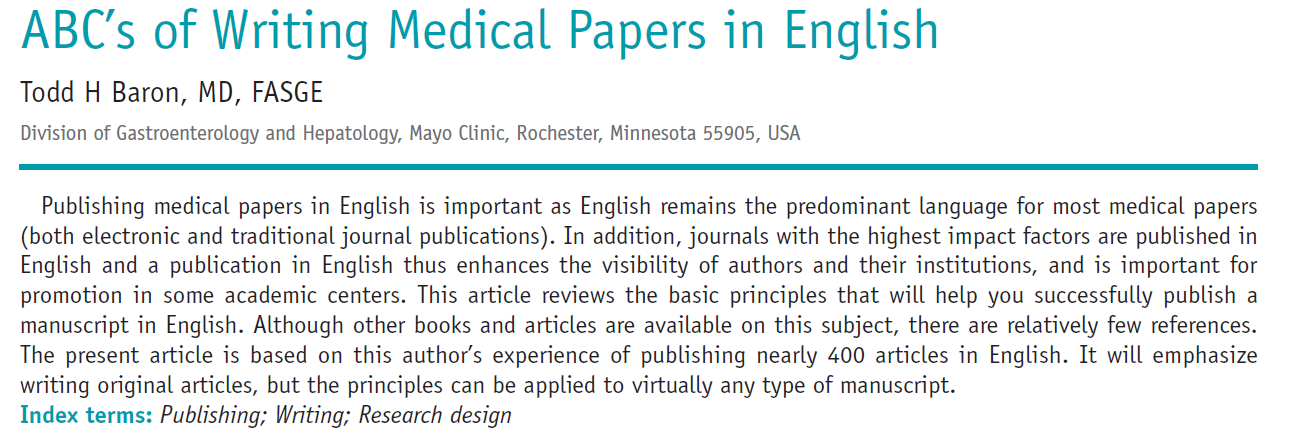 7/18/2023
13
First paragraph
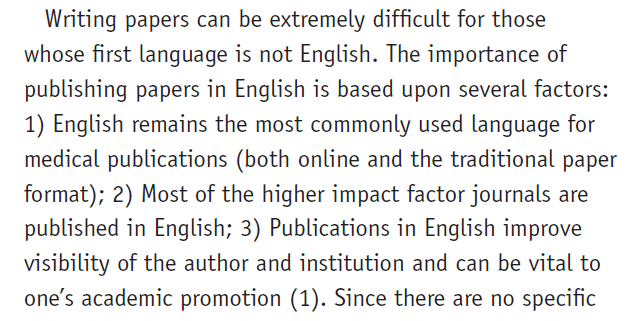 7/18/2023
14
Last paragraph
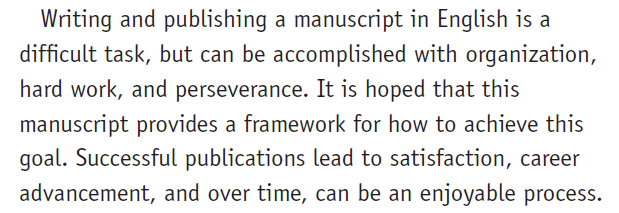 7/18/2023
15
First and last sentences 1/10
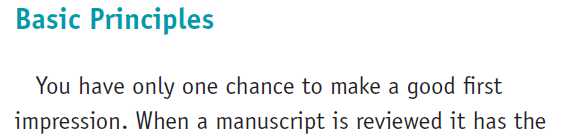 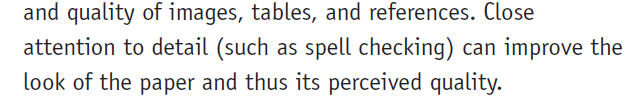 7/18/2023
16
First and last sentences 2/10
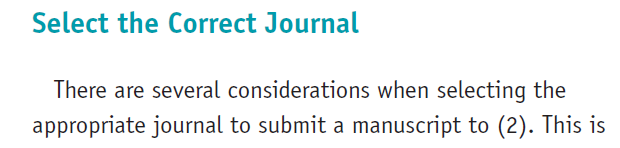 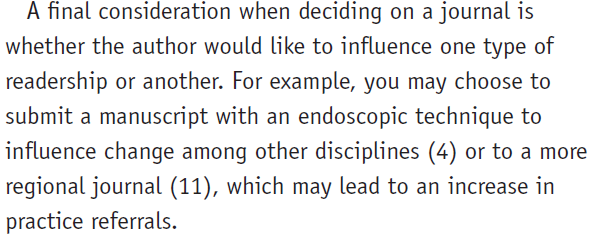 7/18/2023
17
First and last sentences 3/10
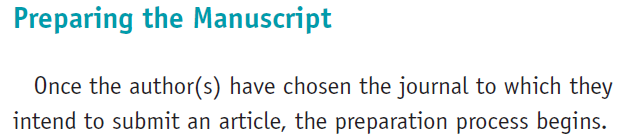 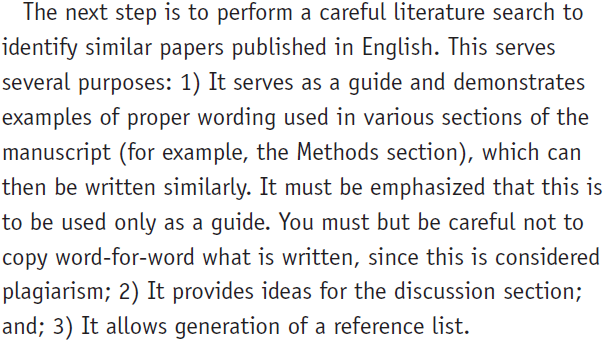 7/18/2023
18
First and last sentences 4/10
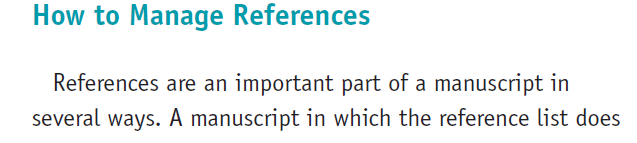 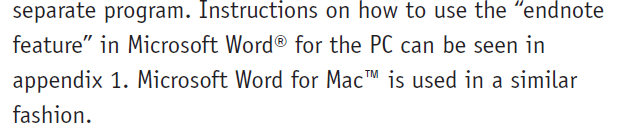 7/18/2023
19
First and last sentences 5/10
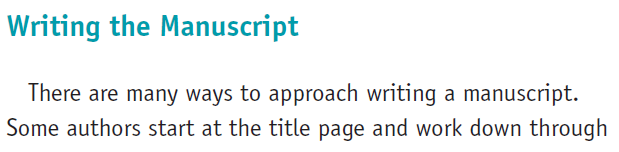 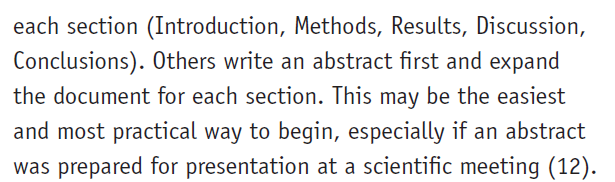 7/18/2023
20
First and last sentences 6/10
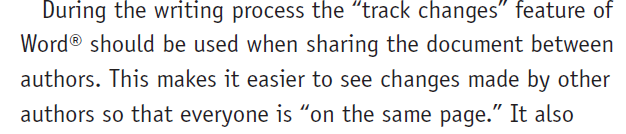 7/18/2023
21
First and last sentences 7/10
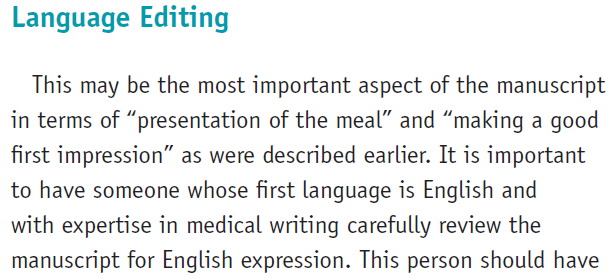 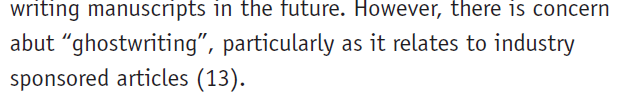 7/18/2023
22
First and last sentences 8/10
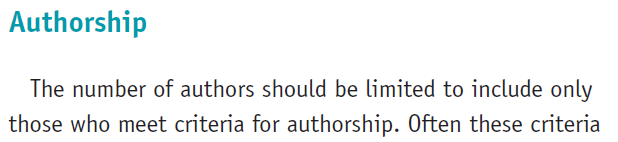 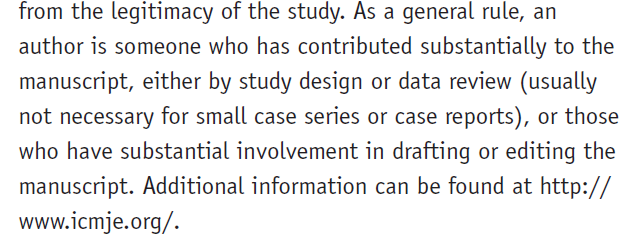 7/18/2023
23
First and last sentences 8/10
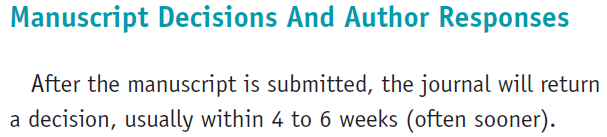 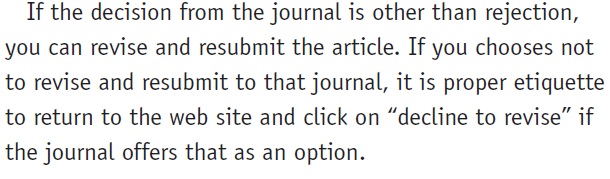 7/18/2023
24
First and last sentences 9/10
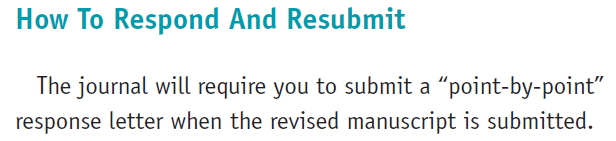 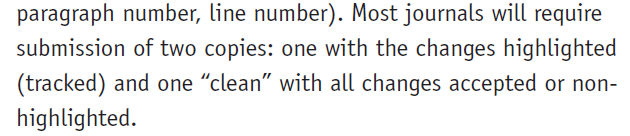 7/18/2023
25
First and last sentences 10/10
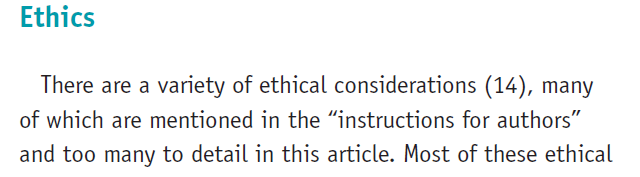 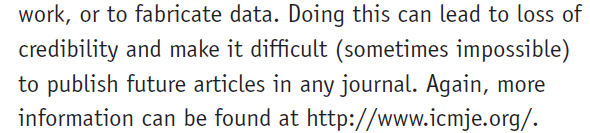 7/18/2023
26
[Speaker Notes: No fabrication, No falsification, No Plagiarism]
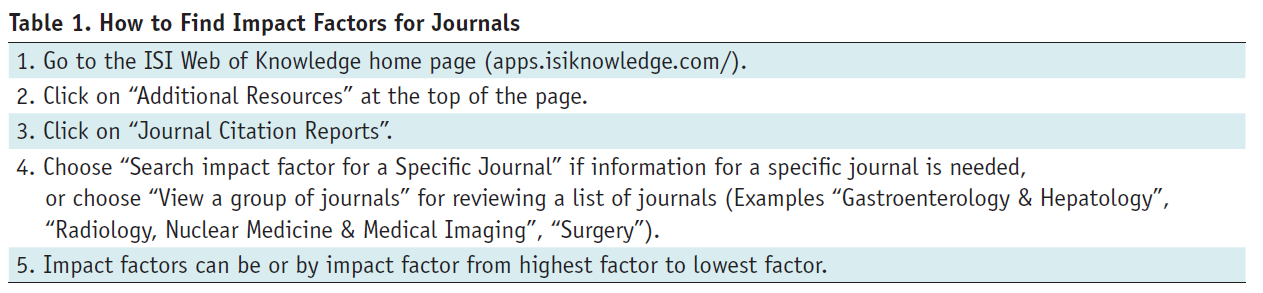 7/18/2023
27
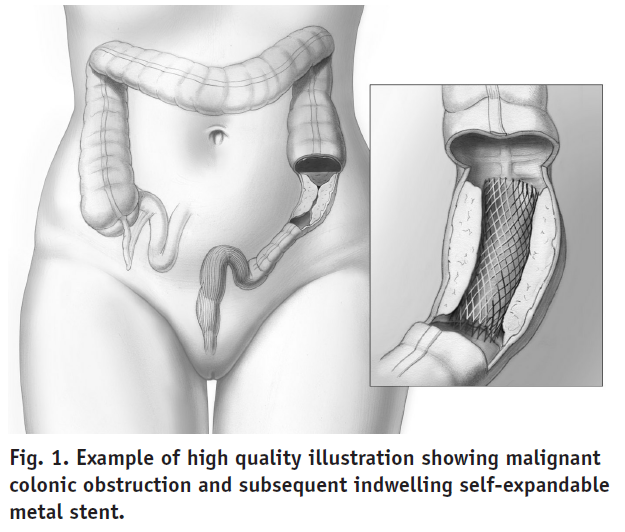 7/18/2023
28